RVGS Summer Leadership Institute
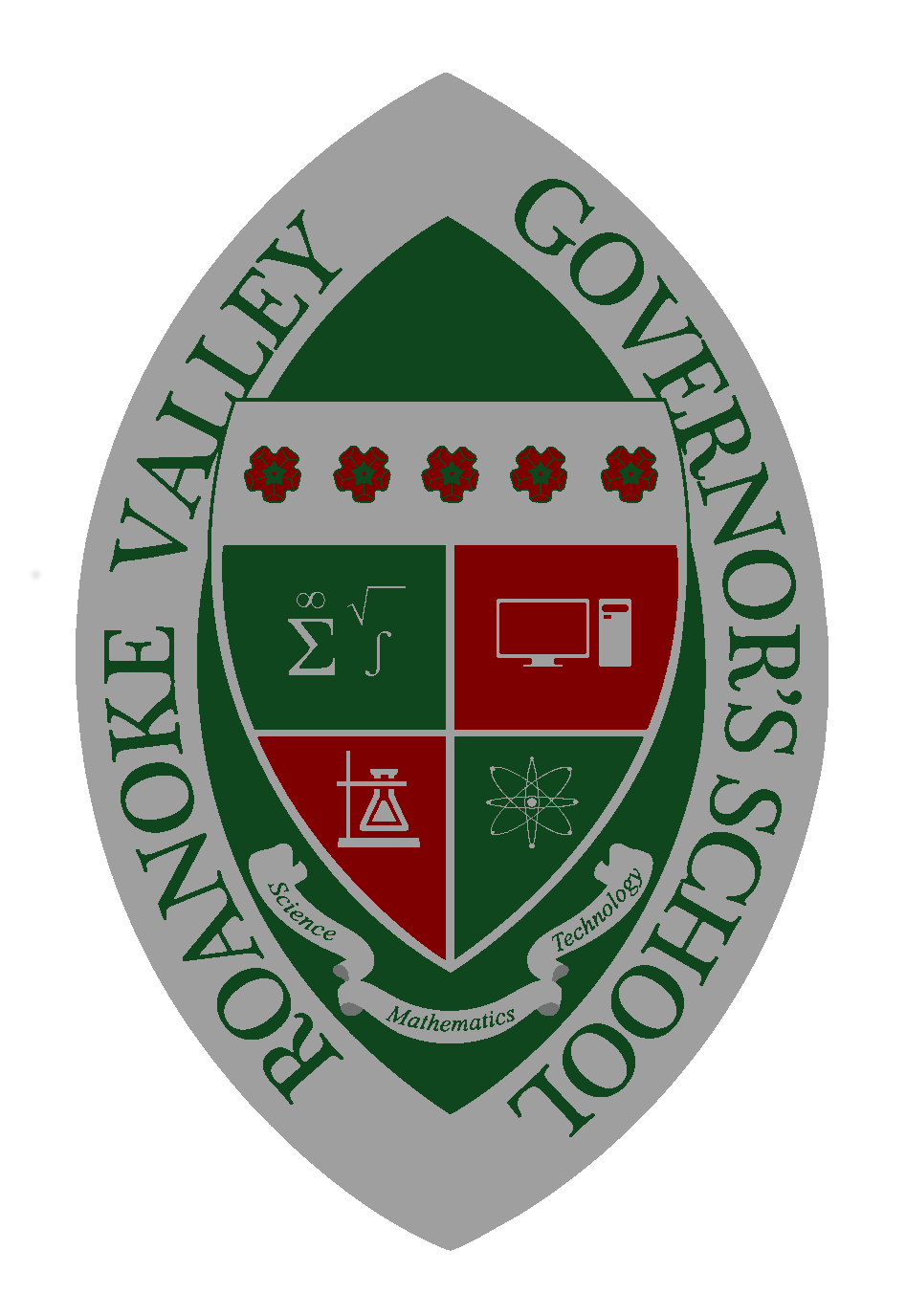 Session 6 – July 9
“Making Difficult Decisions”
Please remind Mr. Levy to hit record if he forgets!
Today’s Topic: Making Difficult Decisions
Major topics for today
Review of last week’s session
Balancing decisiveness and a collaborative approach
Setting the stage for success
The decision-making process
Define the problem
Weigh the options
Create a plan
Gain support
Implement the solution
Monitor and evaluate
Review of Last Week’s Session
“Collaborating with Diverse Viewpoints”
Important of collaboration/what it means
Building a collaborative culture
Diversity in teams – related to role, experience, department, etc
Preferred groups and dominant culture
“Passing” in dominant culture for minorities
Breakout 1: Helping Individuals “Show up” Authentically
Last week’s reflection activity centered on considering ways in which individual may or may not align with preferred groups in the dominant culture. You were asked to consider ways in which minority individuals could be marginalized in public settings and what you could do as a leader to support people in your organization so they don’t feel as much pressure to ‘pass’.  
In your groups, please discuss some potentially helpful ideas that you had or key reflections worth sharing. 
These dynamics are deep and could be the subject of a whole course, but let’s try to stay centered on the intersection between these ideas and leadership.

Your team leader will be whoever has been a team leader the least number of times so far…break ties with whoever read a news article most recently.
A helpful bridge from last week to today’s topic…
Building a Collaborative Culture
Consistently give people the opportunity to provide input, individually and in a group setting
Encourage people to “release” ideas to the group instead “owning” them
Ask productive questions (“What could go wrong with this?”)
Invite feedback from individuals you aren’t hearing from (ex.)
Don’t show favoritism toward some people in the group
Recognize individual talents and contributions
Avoid being territorial about your own ideas. 
Don’t ask for input if you won’t use it – sometimes the leader needs to act unilaterally…point it out when it happens.
Encourage productive disagreement; devil’s advocate can be good
Balancing Decisiveness and Collaboration
One challenge of leadership is knowing when to make a unilateral decision and when to engage in deeper collaboration
Be careful of “decisiveness” being used as an excuse for rushing, bravado, not wanting other viewpoints, etc.
A few factors to consider:
Timeline
Importance/risk Range of impact
Possible consequences
Zones of influence
Need for buy-in/ impact on others
Doesn’t have to be a choice – view this as a sliding scale
Setting the Stage for Success
Like always, authenticity and consistency will make things easier.
A collaborative culture will help you gain broader insights and support buy-in from folks later.
Don’t rush decisions that have high impact, but don’t need to be made immediately.
Avoid ‘hallway decisions’. 
Don’t be afraid to say “I hear what you are saying and it makes sense, but I need to put a little more thought into this.”
Conversely, don’t agonize and unnecessarily stretch out decisions. When you have put in sufficient reflection, act.
Usually there isn’t a perfect solution – get used to being uncomfortable with that.
Breakout 2: Examples of difficult decisions
We won’t have time for everyone in the group to share, but have one or two people explain a difficult decision they have had to make. What made the decision difficult? What process did you use to decide what to do?
As a group, discuss the decision-making approach and consider what worked and what could have been handled differently if it was a group decision.
The team leader will be whoever has been TL the least times, tie-breaker – the person who has gone longest without a haircut.
The Decision-Making Process
People don’t always consider each ‘step’ consciously, but there are six main phases to decision-making
Define the problem
Weigh the options
Create a plan
Gain support
Implement the solution
Monitor and evaluate
1 Define the Problem
This may sound almost too obvious, but it’s important
What is the REAL issue
You want to address the cause not the symptoms
Collect the information you need to define the problem
You can’t properly determine underlying causes without enough data/background information
Consider the problem from multiple viewpoints
What key priorities and values are involved? 
What outcome do you want? What does success ‘look like’?
2 Weigh the Options
Make sure possible plans actually address the problem in the way you want.
Avoid narrow framing; consider “and” instead of “either/or” decisions
Make sure you have someone pitch the opposing view if one plan is gaining support
Avoid group think
Reality test your assumptions – be careful not to work in pure theoreticals
3 Create Plan
Re-evaluate key components of the plan in the context of all available info/data
Seek additional input and encourage productive disagreement
Do ‘pre-mortem’; look around the corner for problems
“If something goes wrong with this plan, what will it be?”
Decide in advance how you will evaluate success
Be aware of ‘implementation dip’
Ensure the process is appropriate and will be accepted by stakeholders
4 Gain Support
Even a great plan can fail simply from lack of support
Consider the expectations, hopes, and concerns of all your stakeholders
Tell a story with intellectual and emotional connection; show the path forward
The more argument you anticipate, the more data-rich your presentation needs to be
Don’t leave room for confusion; whether they agree or not, they need to understand
If you are proposing a substantial change, you need to create a sense of need/urgency
Work on the ‘rollout’ as seriously as you worked on the plan
5 Implement the Solution
Make sure the key people involved in the plan understand it well enough to explain it (hearing it once isn’t enough)
People need to know why they are doing things, not just what they are doing
Build capacity in your people; consider what training is needed for success
Make sure people clearly understands their roles
Delegate, don’t abdicate (keep track of what’s happening)
Anticipate problems
6 Monitor and Evaluate
For plans that are supposed to last, check progress and success continuously
If it isn’t working, end it officially
If new plans fade away because they don’t work, you lose credibility for next time. Address it and fix the problem.
If it is working, make sure the range of stakeholders are aware. Sometimes you only see what you are involved in…
Share credit generously, don’t assign blame
Re-evaluate and look for improvements
“Inspect what you expect”
6 Monitor and Evaluate
For plans that are supposed to last, check progress and success continuously
If it isn’t working, end it officially
If new plans fade away because they don’t work, you lose credibility for next time. Address it and fix the problem.
If it is working, make sure the range of stakeholders are aware. Sometimes you only see what you are involved in…
Share credit generously, don’t assign blame
Re-evaluate and look for improvements
“Inspect what you expect”
A useful strategy when used appropriately…
“Fire bullets, then cannonballs”
If a major plan, strategy, initiative in the organization would have significant cost (time, training, money, risk, etc) consider if you can conduct a smaller scale trial before a full launch
Evaluate level of success and determine whether to implement fully, adjust, or cancel entirely.
Oftentimes people are scared to run tests like this because they worry they will fail. That’s the POINT. 
Sometimes people want to jump in on splashy changes that will “solve everything”. 
Avoid rushing into major changes without proper reality testing
While talking about not making big change without justification…
“The Flywheel”
Flywheels work great when you have a consistent purpose…not so good if you keep changing directions

					Since 2001…

11 head coach changes 					0 head coach changes	
7 playoff wins						140 playoff wins
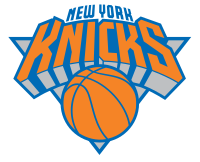 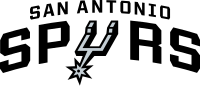 This week’s reflection activity
Select a large scale problem that you consider relevant and interesting (options could include reopening schools, controlling COVID-19 spread in the community, changing police department policies, addressing racial disparities, making decisions about confederate monuments, etc).
Use the “Decision-Making Process” file (posted in the file library at the bottom of our summer institutes webpage) to think through how you would address your selected problem if you were a leader in government or agency in a position to act. 
While it could be a good exercise to brainstorm possible solutions and work on a hypothetical plan, perhaps more important is you thinking through how you would address the steps and suggestions given in the file.
If you wish: I would encourage you to type out your ideas and brainstorming for future discussion/presentation to your peers.